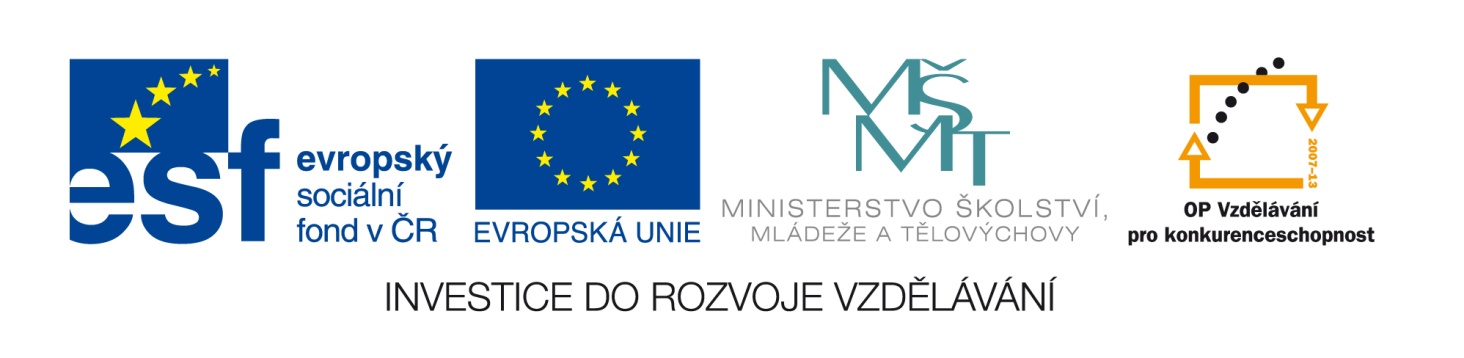 Tento vzdělávací materiál vznikl v rámci projektu EU – peníze školám
Název projektu : Objevujeme svět kolem násReg. číslo projektu: CZ.1.07/1.4.00/21.2040
Britský muzikál
To co pro muzikál v USA znamená New York (přesněji Broadway) je pro Evropu Londýn (West End).

Denně se v Londýně souběžně koná kolem dvaceti muzikálových produkcí, které nabízejí širokou škálu námětů a způsobů zpracování pro všechny vrstvy publika. 
V této prezentaci se seznámíme s několika opravdu úspěšnými muzikály, které vznikly na anglické půdě a prorazily do celého světa.
Andrew Lloyd Webber

(*1948) patří k světově nejproslulejšíím současným muzikálovým skladatelům. Ve videoukázkách si připomeneme některá jeho díla.
Začneme tím, které se v ČR představilo jako první – 
Jesus Christ Superstar 
(premiéra v roce 1969, u nás se poprvé představil v roce 1994). Autorem libreta je Tim Rice (spolupracovali spolu i na dalších dílech)
Jesus Christ Superstar
A ještě jednou – newyorkská inscenace – velmi zajímavá interpretace
Evita  (1976)
Cats (1981)
The Phantom Of the Opera  (Fantom opery, 1986)
Miss Saigon
muzikál skladatele Claude-Michaela Schönberga, který je svým původem z Francie. Tam (v Paříži) měl také premiéru jeho nejslavnější muzikál Bídníci (Les Misérables). Miss Saigon však vyl premiérován v Londýně v roce 1989.
Mamma Mia! muzikál s písněmi skupiny ABBA, který napsala britská dramatička Catherine Johnsonovál (1999)
Název projektu : Objevujeme svět kolem násReg. číslo projektu: CZ.1.07/1.4.00/21.2040
Autor : Renata Smyčková, ZŠ a MŠ Nová, Ústí n. L.
Období vytvoření výukového materiálu: květen 2012
Vzdělávací obor: Člověk a umění
Anotace: Prezentace určená pro seznámení  s britským muzikálem
Očekávaný výstup: žák sleduje ukázky, seznamuje se s nejvýznamnějším autorem, všímá si rozmanitosti žánru.
Jazyk:  Čeština